Recordemos las vocales..
ae 			eu			 ea	
io				oe			 ou	
oa			ao			 ai
ue			io			 eo
ei	 			ua           uo
Lección  ojo
2da Clase 
Lenguaje 1° básico   A - B
17/11/2020
ojo
jo
o
o
o
j
jo
o
ojo
u
ju
i
ji
j
o
jo
a
ja
e
je
Ahora leamos….
ajo
eje
ají
Sonido inicial
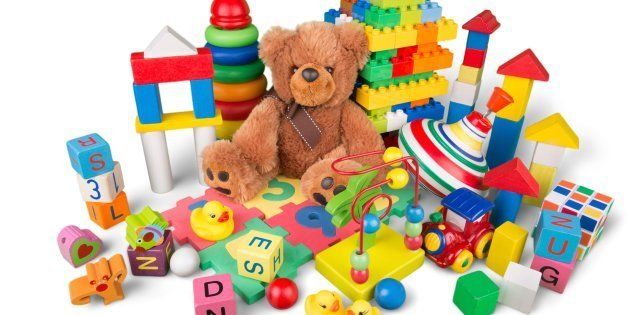 ju
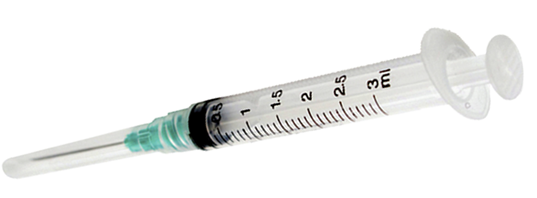 je
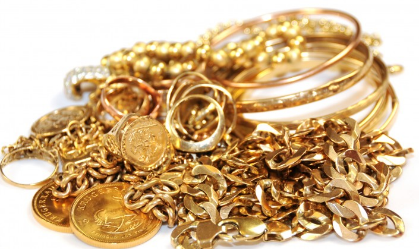 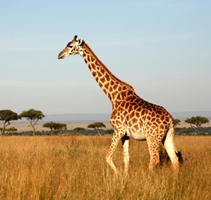 jo
ji
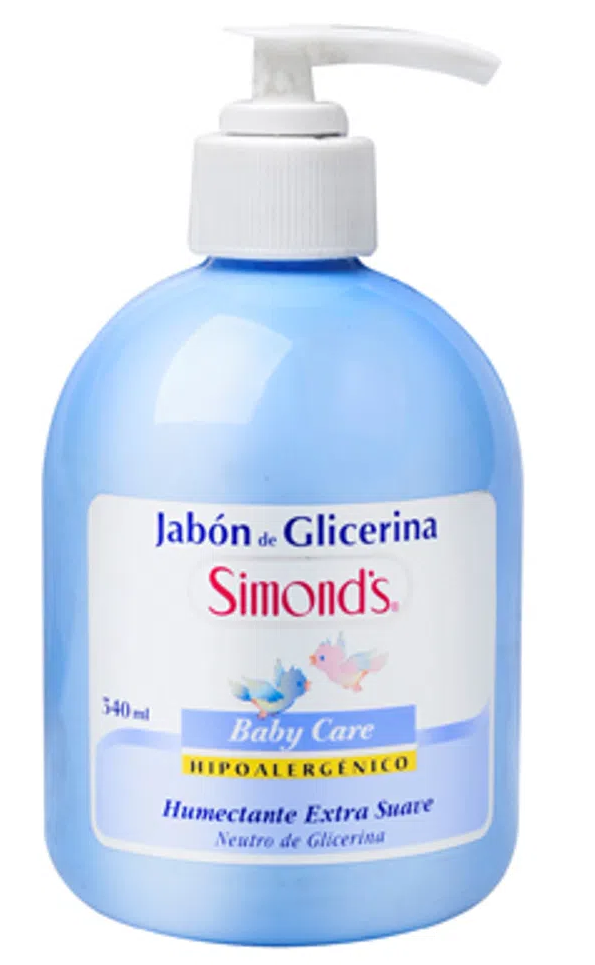 ja
Sonido  final
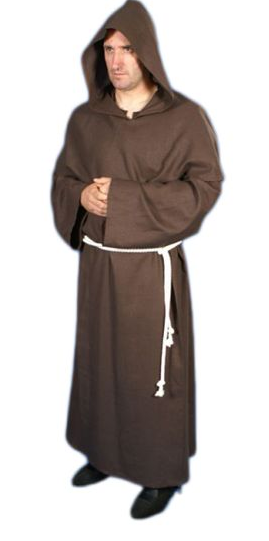 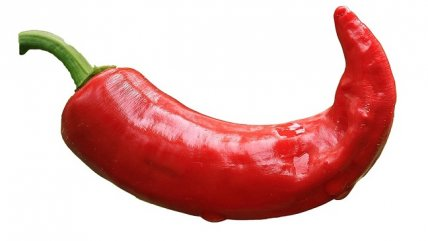 ji
je
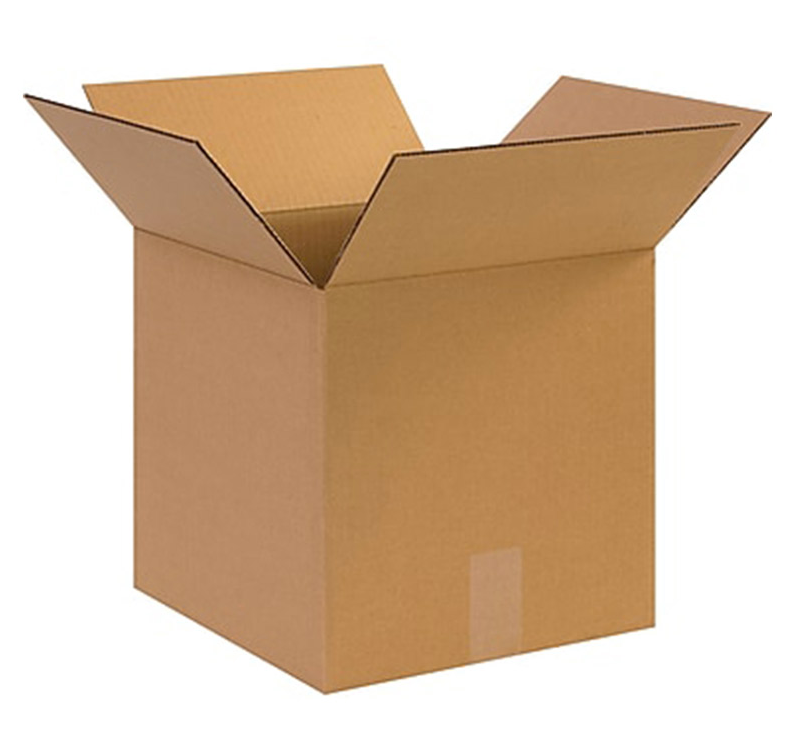 ja
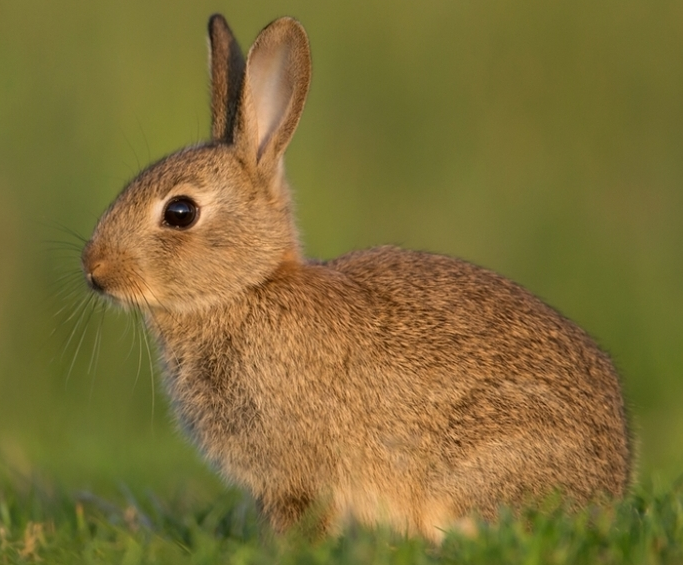 jo
Nos vemos la próxima semana